The Child 
with a Cough
[Speaker Notes: BOLD FONT – information or questions for instructors to read aloud
Regular font – potential learner responses, not all inclusive, encourage participation by accepting a variety of responses and provide gentle redirection for incorrect information
Italic font – animations, activity instructions, or instructor information, not intended to be read to the students

The Child with a Cough starts on page 117 of your provider manual. This discussion also includes some content from Chapter 5, Initial Assessment, and Chapter 7, The Child in Need of Stabilization.

Objectives 
Identify anatomic and physiologic differences in the pediatric respiratory system.
Describe characteristics of pediatric respiratory distress and failure.
Discuss various causes for and management of pediatric respiratory distress and failure.]
Video courtesy Simran Singh
[Speaker Notes: Click to start video
What do you think about this child’s breathing?
This is a 4-month-old admitted with RSV and bronchiolitis. Respiratory distress is not always obvious – this child was quite ill. You can see deep breathing with prolonged expiration if you pay attention. 

The Child with a Cough is about pediatric respiratory emergencies. Why is this topic so important?
Hypoxia is a frequent cause of altered mental status and cardiac arrest
Common pediatric presentation
Increased work of breathing cannot be maintained for long periods of time and decreases glucose stores
High risk for decompensation
Respiratory distress can quickly lead to respiratory failure
Involves the A and B of our primary survey
Why do you think most pediatric patients go into cardiac arrest?
Respiratory failure
Identifying and TREATING respiratory distress can prevent the progression to respiratory failure and cardiac arrest. A simple intervention such as oxygen shown in this video can sometimes correct hypoxia and prevent decompensation.]
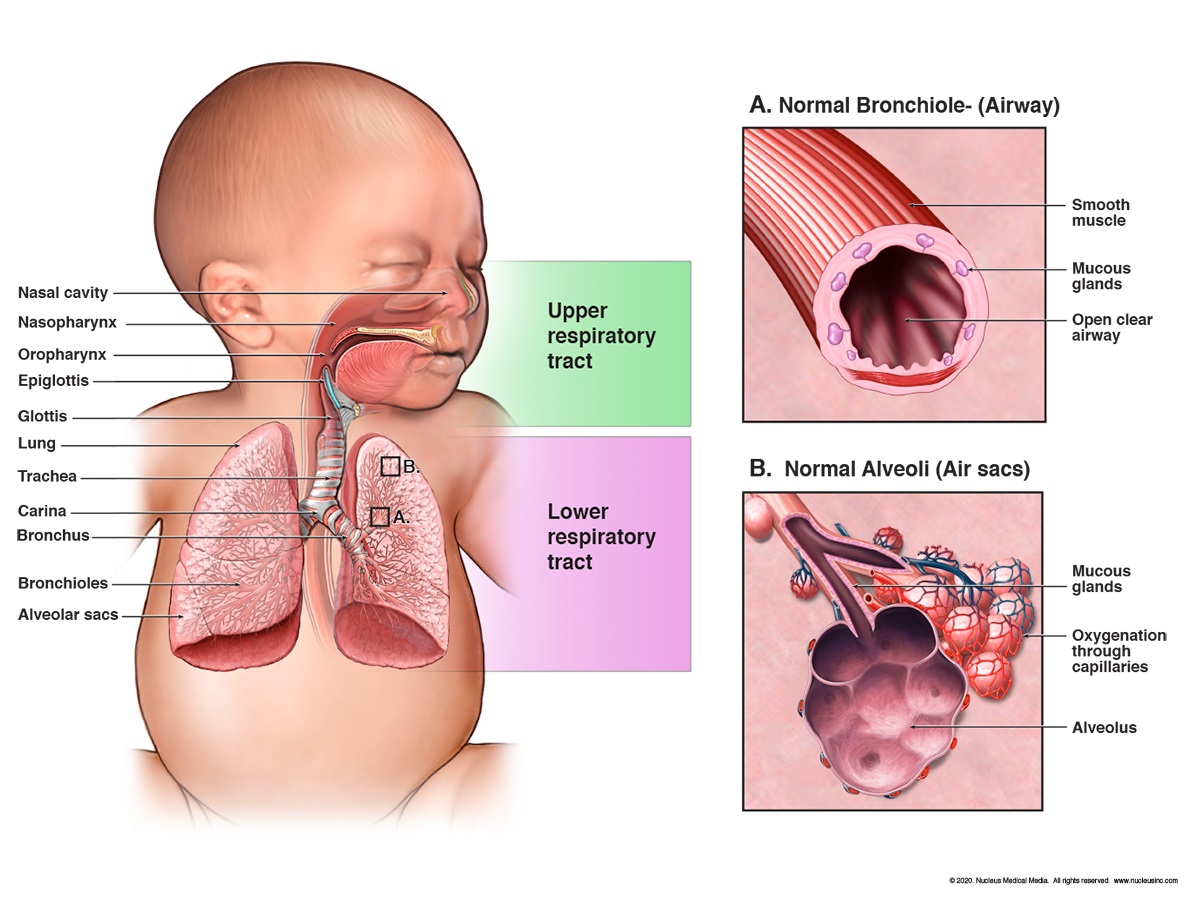 Anatomy and Physiology
[Speaker Notes: Now we will talk about some pediatric differences that impact airway, breathing, and ventilation. 
What do we know about young infants and their ability to breathe through their mouth? 
Infants up to 6 months old are preferential nose breathers. Nasal congestion or obstruction can cause respiratory distress. 
Look at that large tongue and narrow oropharynx. What problems can we anticipate there? 
The tongue is more likely to obstruct the airway, a small amount of airway edema can cause complete airway obstruction, intubation needs to be performed by a skilled practitioner.
How about that short, weak neck and large occiput? 
Positioning is vital. A flexed head can occlude the airway. 
What is different about the cricoid cartilage and trachea, and how does that affect intubation and tube placement?
This is the narrowest part of the pediatric airway and can create a funnel for secretions to accumulate. You might not need to inflate the endotracheal tube cuff as much. The trachea is shorter, so the endotracheal tube can be inadvertently displaced very easily. Frequent reassessment of tube placement is vital. 
Children with special health care needs may have additional airway and breathing issues. Can anyone name a condition that warrants concern?
Syndromes: Pierre Robin, Treacher Collins, Down
Cystic fibrosis, tracheomalacia
Many others]
Image: Mikael Häggström, M.D. – IRDS - Informed consent was obtained from a parent of the individual, including for online publication. / CC0 via Wikimedia Commons
[Speaker Notes: What is different about this chest, compared to an adult?
Ribs are more horizontal which decreases the ability to increase chest/lung capacity
Ribs are more pliable and less likely to fracture; significant underlying organ injury can be present in the absence of fractures; pulmonary contusions are common
Intercostal muscles are weaker
How might that affect breathing, especially if the child is in distress?
Difficult to increase tidal volumes
How can breath sounds be misleading because of the thin chest wall?
Breath sounds can resonate throughout the chest, so listening mid-axillary is necessary to determine whether bilateral breath sounds are present.]
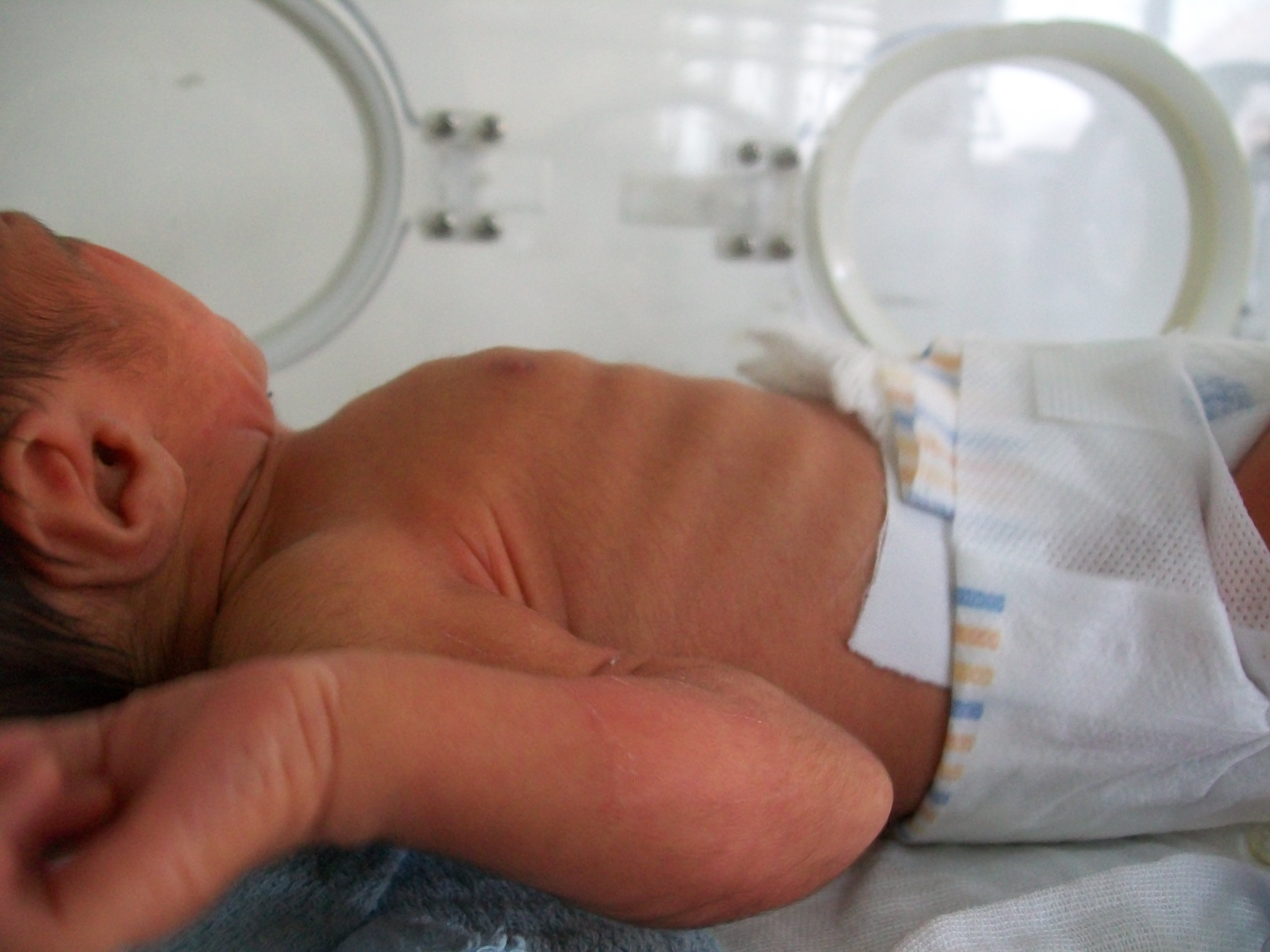 Image: Bobjgalindo (https://commons.wikimedia.org/wiki/File:Sternal_retractions.JPG), https://creativecommons.org/licenses/by-sa/4.0/legalcode
[Speaker Notes: What are we seeing here, and what do they indicate?
Retractions, increased work of breathing
If the baby’s diaper was off, what might we be able to see their abdomen doing?
Seesaw respirations or abdominal breathing
Why does that happen?
The child is more reliant on the diaphragm and abdominal muscles to increase respiratory effort due to the less developed chest wall.
Other than alterations in breath sounds, what noise might you notice that indicates respiratory distress?
Grunting, stridor– see the next slide for video animation of retractions and grunting.]
[Speaker Notes: Click for animation of retractions and grunting

Do you know why grunting is a concerning sound?
Grunting is an attempt to generate positive end expiratory pressure (PEEP) and keep the alveoli open. Infants have fewer alveoli with less surface area for gas exchange.]
Video courtesy Lauren Boston
[Speaker Notes: This child has suprasternal retractions, which you do not appreciate until he raises his head to expose his neck. The respiratory distress would be missed if we relied only on the pediatric assessment triangle.]
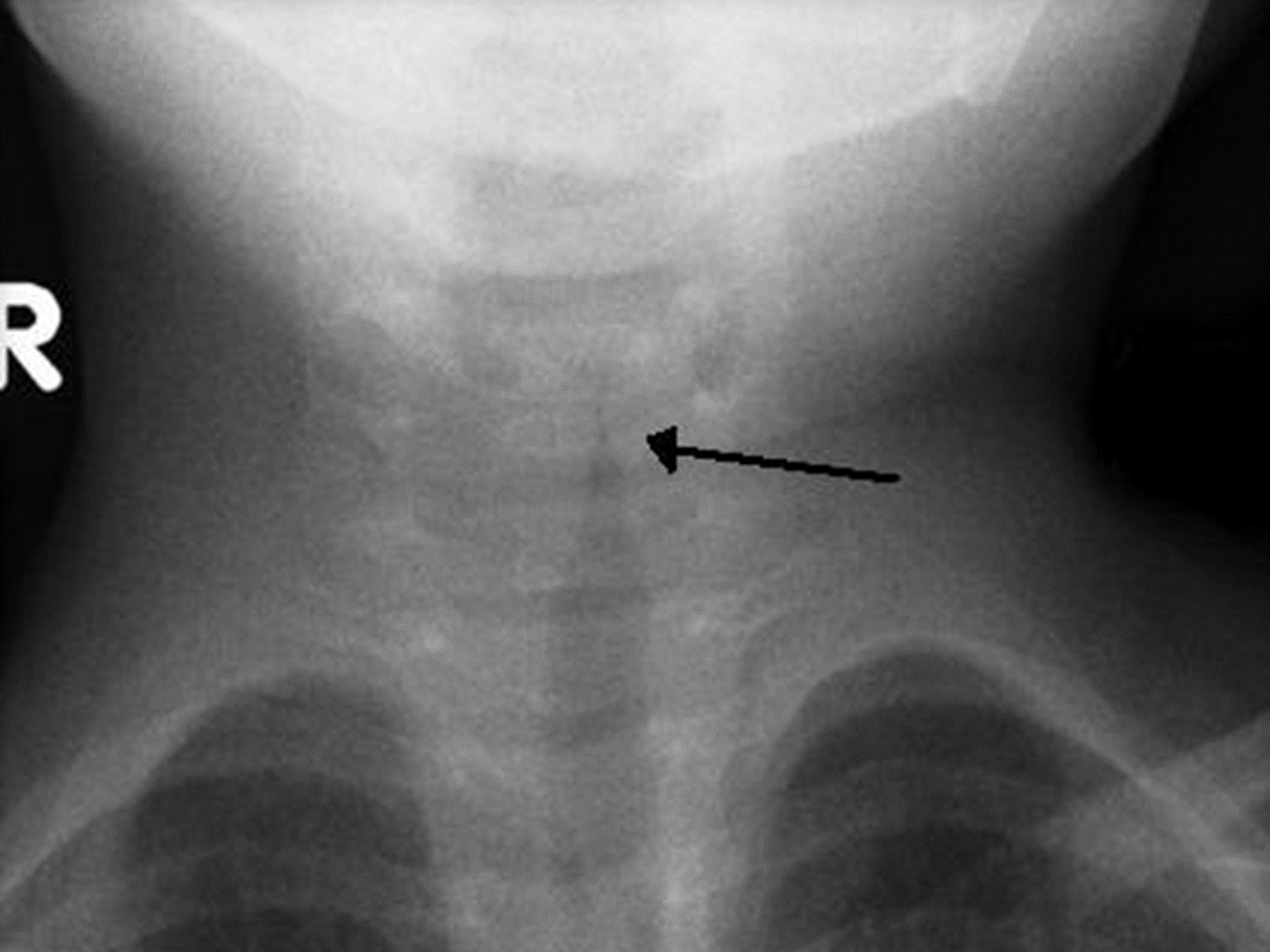 Anatomy and Physiology
Image: Frank Gaillard [GFDL 1.3CC BY-SA 3.0 , GFDL 1.3 (www.gnu.org/licenses/fdl-1.3.html), CC BY-SA 3.0  (https://creativecommons.org/licenses/by-sa/3.0), CC BY-SA 3.0  (https://creativecommons.org/licenses/by-sa/3.0) or GFDL (http://www.gnu.org/copyleft/fdl.html)], from Wikimedia Commons
[Speaker Notes: What does stridor sound like, and what does it indicate? 
A narrowing or obstruction of the upper airway. 
Image is of the steeple sign seen in croup.]
Pediatric Differences Summary
- Preferential nose breathers up to 6 months of age
- Proportionally large tongue
- Narrow oropharynx
- Large occiput
- Short weak neck and trachea
- Weak respiratory muscles
- Ribs are more horizontal
- Difficult to increase tidal volume
- Children with special healthcare needs
[Speaker Notes: These are some differences we need to consider to help us better manage pediatric respiratory compromise.]
What differentiates respiratory distress from respiratory failure?
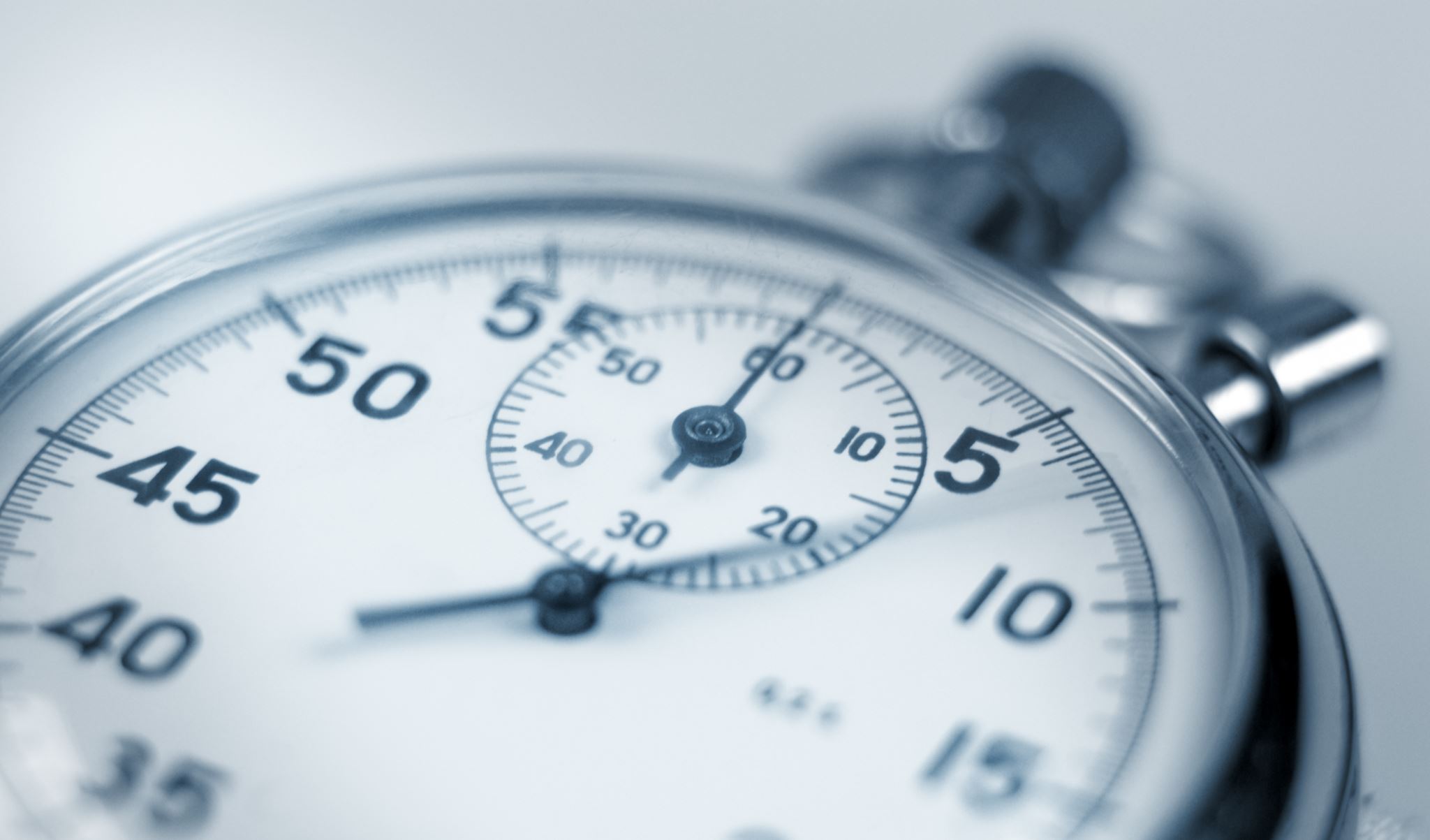 Click to Start
TIMES UP
[Speaker Notes: We will take a few minutes to work in groups of no more than 4 to answer this question. What does a child look like who is in respiratory distress? What does it look like when they are progressing to or are in respiratory failure?

Table 8-2 on page 118
Instructor will circulate through room or monitor chat to redirect if needed and determine when discussion is complete.
Red flags will be reviewed on next slide – no need to discuss answers.]
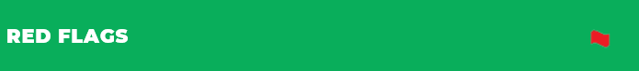 Altered mental status/lethargy
Anxiety
Central cyanosis
Decreased or absent breath sounds
Oxygen saturation (less than 92%)
Prolonged capillary refill
Respiratory rate greater than 60
Suprasternal retractions
Sometimes called tracheal tug
[Speaker Notes: What red flags did you identify that might indicate a child is progressing to respiratory failure?
CLICK to reveal
 
What do we need to be prepared to do if we see these red flags?
Position airway (towel under shoulders or position of comfort)
Insert oral or nasopharyngeal airway
Apply oxygen
Administer ordered respiratory medications
Assist ventilation with bag-mask device
Prepare for non-invasive positive pressure ventilations
Prepare for endotracheal intubation]
What Am I?
Describe WITHOUT saying the word
Signs
Symptoms
Interventions
May refer to your manual
[Speaker Notes: This activity is similar to the games Taboo, Password, or The $100,000 Pyramid. Describe signs, symptoms, and interventions to help your team guess the condition without saying the diagnosis.

Based on class size and dynamics, the instructor can use partners, divide the participants into teams, or have the entire class work together. 

Virtually, send 7 numbered conditions privately in chat. In-class, have index cards or slips of paper pre-printed with each numbered condition and provider manual page number. Depending on the size of the class, some students may receive more than one and some students may not receive one. Ask students who do not receive a condition to review the general interventions on page 118 of the provider manual. 

Do not advance to the next slide until the condition is identified. 

Call on students by the number shown on the What am I slide 
#1 Anaphylaxis (page 103) 
#2 Bronchiolitis (page 119)
#3 Pneumonia (page 120)
#4 Foreign body (page 120) 
#5 Asthma (page 121)
#6 Epiglottitis (page 123)
#7 Croup (page 124)]
#1What Am I?
[Speaker Notes: FIRST SLIDE—ANAPHYLAXIS
#1, try to get your team to name the condition without saying the actual word.]
Anaphylaxis
Multisystem response to an allergen causes upper airway edema, lower airway constriction, and vasodilation
Pathophysiology
Signs and Symptoms
Facial swelling, difficulty swallowing, hives, wheezing, hypotension
Epinephrine
Diagnostics and Interventions
[Speaker Notes: Tell us a little about anaphylaxis, starting with the pathophysiology.
CLICKS for content
What is the dose and route for epinephrine when used for anaphylaxis? 
0.01mg/kg intramuscularly in the anterolateral thigh, can be repeated
Since anaphylaxis is a form of distributive shock, what else should we prepare for? 
Airway management and intravenous fluid administration
What other medications are used in allergic reactions? 
Antihistamines (diphenhydramine, famotidine, ranitidine), steroids, beta-2 agonists (albuterol)
Why are these considered adjunctive medications? 
They do not stop or prevent anaphylaxis.]
#2What Am I?
[Speaker Notes: NEXT SLIDE—BRONCHIOLITIS
#2, try to get your team to name the condition without saying the actual word.]
Image: CNX OpenStax https://commons.wikimedia.org/wiki/File:Figure_39_01_07.jpg), https://creativecommons.org/licenses/by/4.0/legalcode
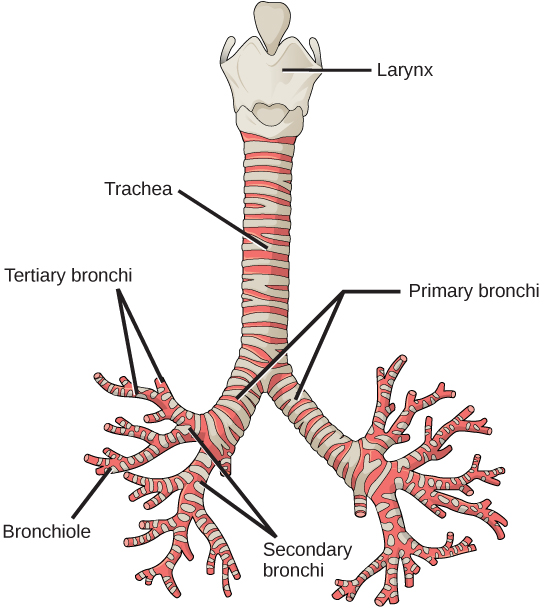 Bronchiolitis
[Speaker Notes: What is bronchiolitis, and what causes it?
Viral infection that damages the bronchioles. This damage results in obstruction from edema and mucous which may progress to atelectasis and pneumonia.
Most commonly caused by respiratory syncytial virus (RSV), other causes include rhinovirus, parainfluenza virus, adenovirus, influenza virus, and coronavirus. 
How do these children present?
1- to 3-day history of upper respiratory symptoms such as nasal congestion that progresses to fever, cough, and respiratory distress with wheezing and crackles. 
What did COVID-19 force us to do with patients that present this way, even though it is something we should have been doing all along? 
Consider infection control with every patient presentation and take appropriate precautions such as isolating and masking. 
How effective are masks in children less than 2 years of age? Is there anything you have seen that is effective in this age group?
What do we do for these patients? 
Largely supportive care with nasal suctioning and oral or IV fluids. Oxygen therapy for hypoxia may include high-flow nasal cannula or noninvasive positive pressure ventilation. 
If an infant has copious nasal secretions and you are discharging them to home, what would you want the caregivers to return-demonstrate for you? 

A bulb-syringe video is included in the pre-course videos if you would like to review patient teaching for that device.]
#3What Am I?
[Speaker Notes: NEXT SLIDE—PNEUMONIA
#3, try to get your team to name the condition without saying the actual word.]
Pneumonia
Infection of the lung tissue
Viral, bacterial, fungal, parasitic
Pathophysiology
Signs and Symptoms
May be vague 
Vomiting, abdominal pain
Fussy
Abnormal breath sounds
Radiograph? 
Blood cultures if ill-appearing 
Antibiotics, hydration
Diagnostics and Interventions
[Speaker Notes: CLICKS for content
We usually think of pneumonia as bacterial. What else can cause pneumonia? 
Has anyone cared for a child with a non-respiratory complaint diagnosed with pneumonia? What symptoms did they have? What are typical symptoms? 
Fever, cough, increased work of breathing
A radiograph is not required for a diagnosis. Why might one be ordered? 
To exclude other sources of respiratory distress or to document the size of the infiltrate and monitor response to treatment.
Does every child with pneumonia need an IV line? 
Only if they appear toxic (lethargic, pale, respiratory distress)]
#4What Am I?
[Speaker Notes: NEXT SLIDE—FOREIGN BODY ASPIRATION
#4, try to get your team to name the condition without saying the actual word.]
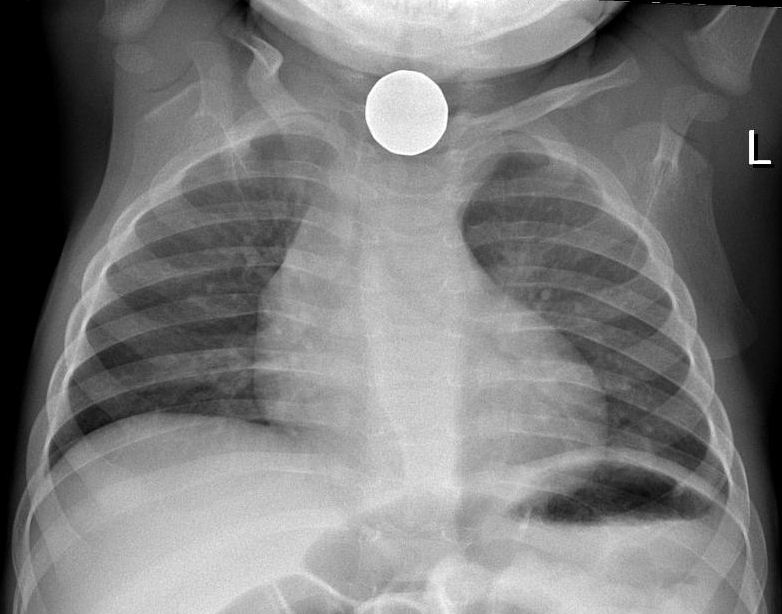 Samir at English Wikipedia (https://commons.wikimedia.org/wiki/File:Foreign_body_aspiration.jpg), „Foreign body aspiration“, https://creativecommons.org/licenses/by/3.0/legalcode
[Speaker Notes: What foreign body aspirations or ingestions have you seen?
Some examples are hot dog pieces, beads, hard candy, peanut butter, small toys, and button batteries.
How can a patient who has aspirated a foreign body present?
Sudden onset of respiratory distress, cough, stridor, wheezing, unequal breath sounds, and chest pain.
What do we do for patients with a potential foreign body aspiration?
Basic life support for acute choking. Prepare for definitive airway management. Avoid invasive procedures to keep the child calm if there is a partial airway obstruction to avoid moving the object and creating a complete obstruction. Chest and neck radiographs may be used for stable patients. Direct visualization with laryngoscopy or bronchoscopy are used for definitive diagnosis and to remove the foreign body.
Image of a Canadian dollar in a child’s esophagus; may make it difficult to manage airway secretions and move with coughing or vomiting to become a complete obstruction.]
#5What Am I?
[Speaker Notes: NEXT SLIDE—ASTHMA
#5, try to get your team to name the condition without saying the actual word.]
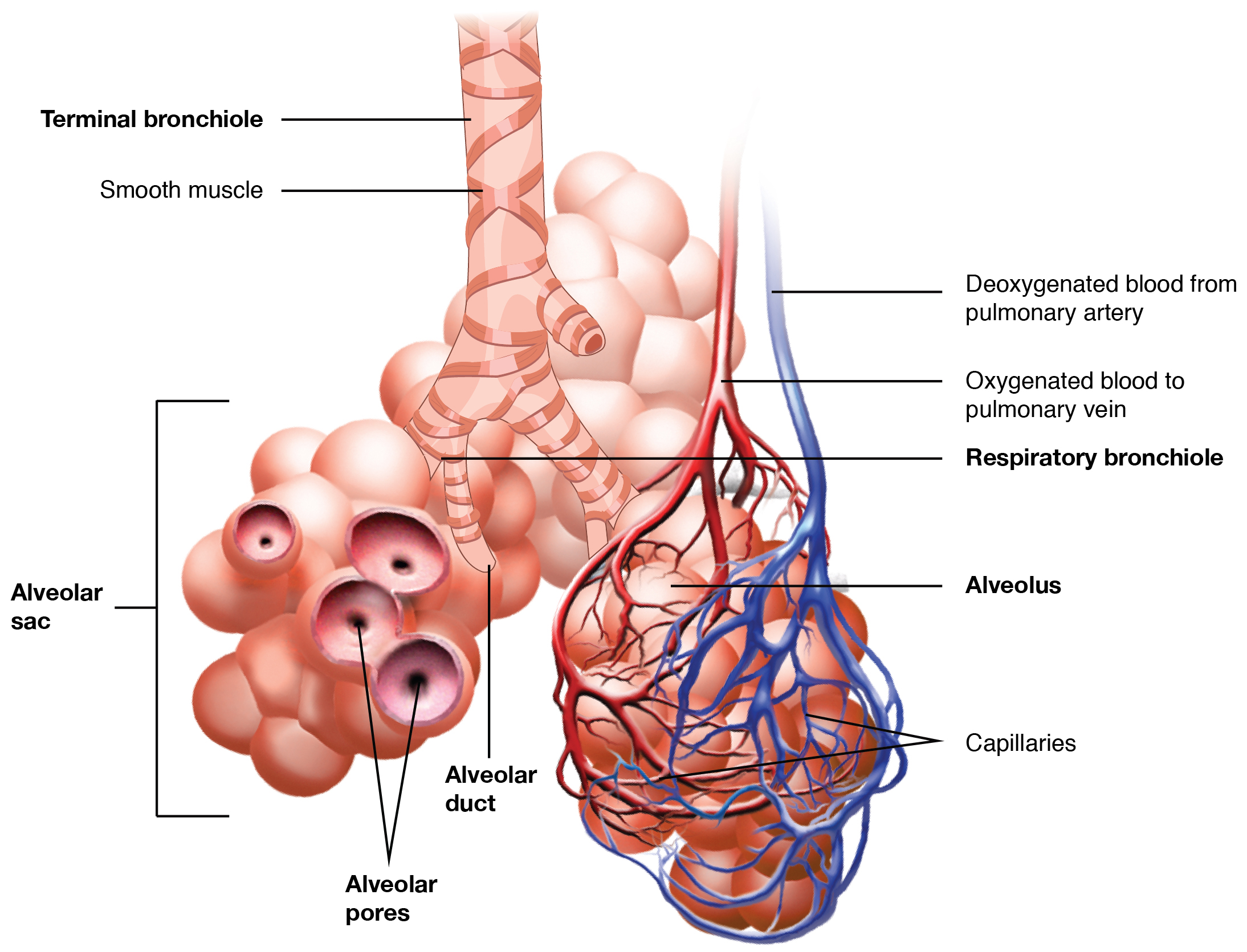 Image: OpenStax College (https://commons.wikimedia.org/wiki/File:2309_The_Respiratory_Zone.jpg), „2309 The Respiratory Zone“, https://creativecommons.org/licenses/by/3.0/legalcode
[Speaker Notes: The smooth muscle surrounding the bronchial tree is the main culprit in asthma. Asthma is an inflammatory disorder that causes this smooth muscle to contract. This makes it more difficult for the oxygen to get to the alveoli. What is the primary sign and symptom of asthma? 
Wheezing and shortness of breath
What can we do for the typical child presenting with asthma? 
Inhaled short-acting beta-agonist bronchodilator (albuterol) and oral steroids are standard therapy. 
What might we consider for more severe presentations that do not improve with standard therapy? 
Inhaled anticholinergic (ipratroprium), magnesium sulfate, terbutaline, heliox
What is status asthmaticus? 
An extreme exacerbation that is unresponsive to treatment and leads to hypoxia, hypercarbia, and respiratory failure. 
What questions can you ask to get an idea of the patient’s risk for status asthmaticus? 
Has your child been admitted to the ICU for asthma? Has your child needed a tube or tight mask to breathe for them before? What medications have you used today? If the patient is already on steroids and nebulizers, they are less likely to improve with standard therapy. 
What is included in discharge teaching for these patients? 
Allow a few answers before advancing to next slide with an image of a child using a peak flow meter.]
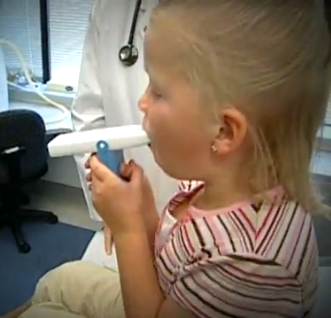 Image: National Heart, Lung and Blood Institute, a division of the National Institute of Health, an agency within the United States Government. / Public domain via Wikimedia Commons
[Speaker Notes: A spacer video is included in the pre-course videos if you would like to review patient teaching for that device. Why are spacers used?
To maximize the amount of medication inhaled into the lungs when using a metered-dose inhaler. 
At what age can a child use a peak flow meter? 
4 to 5 years 
Other discharge teaching:
Return-demonstrate metered-dose inhaler with a spacer 
Exacerbations and home management. 
Trigger avoidance 
Peak flow measurement. Peak flow monitoring can alert caregivers to an impending exacerbation before the patient experiences any symptoms. Discuss the need for an asthma management plan with the primary physician if the peak flow drops below 80% of the child’s normal to prevent exacerbations.]
#6What Am I?
[Speaker Notes: NEXT SLIDE—EPIGLOTTITIS
#6, try to get your team to name the condition without saying the actual word.]
Epiglottitis
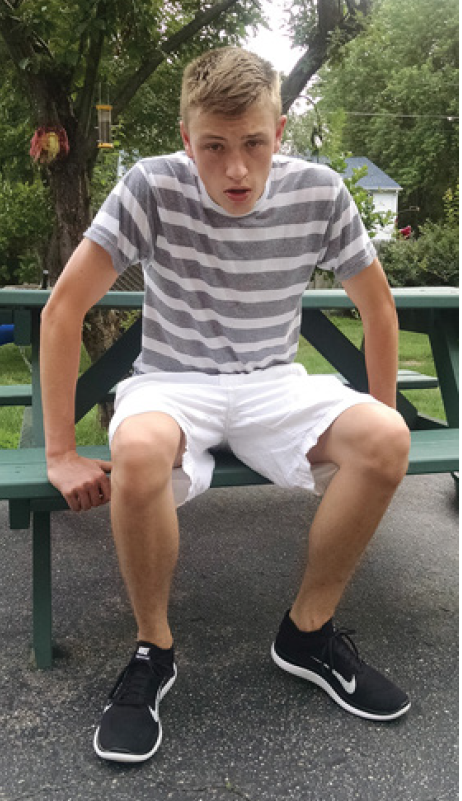 Sudden onset
Severe symptoms
Refusal to eat
High fever
Sniffing position
Stridor
Hoarse/muffled voice
Drooling, dysphagia, distress
[Speaker Notes: Drooling, dysphagia, and distress are a classic presentation. Who knows the word that describes this boy’s position?
Tripod/tripoding
Why do patients do that?
Maximizes air entry and diaphragmatic excursion
How do we manage these patients?
Keep the patient calm, prepare for definitive airway management, antibiotics to treat the infectious cause 
When would you want to draw labs and obtain a culture of the epiglottis? 
AFTER the airway is secured]
#7What Am I?
[Speaker Notes: NEXT SLIDE—CROUP
#7, try to get your team to name the condition without saying the actual word.]
Croup
Viral illness
Laryngeal and tracheal edema
6 months – 3 years old
Pathophysiology
Fever, nasal congestion
Barky cough, hoarseness
Stridor
Signs and Symptoms
Nebulized epinephrine
Steroids
Heliox
Diagnostics and Interventions
[Speaker Notes: Tell us a little about croup, starting with the pathophysiology.
Croup is most common in children aged six months to three years but can be seen in older children. 
CLICKS for content]
[Speaker Notes: Take a few minutes to read about these five patients at triage. Compare their vital signs to the table on page 34 of the provider manual. 
First, do you have a reference readily available for pediatric vital signs at your facility? The table in the provider manual is one of many references. Blood pressures, heart rates, and respiratory rates that are alarming in the adult population are normal for pediatrics. But you must know normal pediatric vital signs to recognize abnormalities.  
Now, which patient or patients concern you the most and why? 
E (significant hypoxia) and C (anaphylaxis)
What immediate interventions can you anticipate?
E—intramuscular epinephrine; C—nasal suctioning, oxygen if suctioning does not resolve hypoxia 
What can you anticipate for the other patients? 
D—chest radiograph (concern for rib fractures, pneumothorax, or pulmonary contusion), pain control
A—inhaled beta-agonist
B—inhaled epinephrine and dexamethasone]
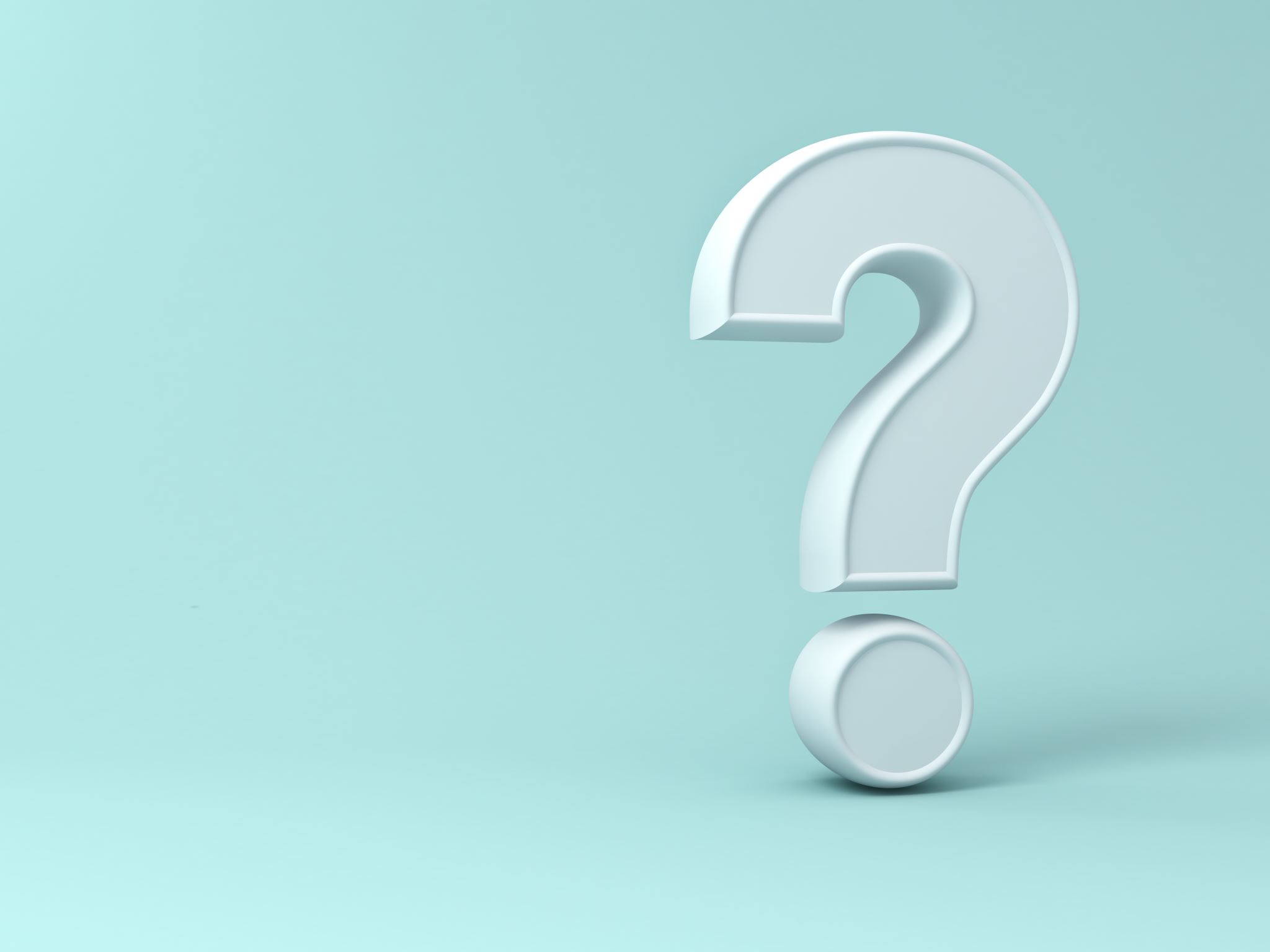 The Child with a Cough
[Speaker Notes: Respiratory complaints are common and can lead to decompensation in the pediatric patient if the nurse is not attuned to the warning signs. Does anyone have any questions?]
Write down a few thoughts about your professional purpose.
[Speaker Notes: This is an example of a simple resilience exercise. We will not require you to share your answers. 

Write down a few examples of why you do what you do. Most of us have to earn a living – but how does what you do for a living fulfill your sense of purpose in life?]